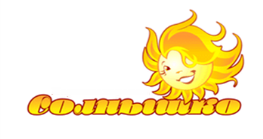 Муниципальное дошкольное образовательное учреждение 
«Детский сад № 3 «Солнышко»
Социальное партнерство как эффективное условие поликультурного образования детей дошкольного возраста
Старший воспитатель 
Кокуева Ольга Владимировна
ФГОС ДО:

…формирование первичных представлений о себе, других людях, о малой родине и Отечестве, представлений о социокультурных ценностях нашего народа, об отечественных традициях и праздниках, о планете Земля как общем доме людей, о многообразии стран и народов мира (п.2.6)
Направления освоения ребенком окружающего мира
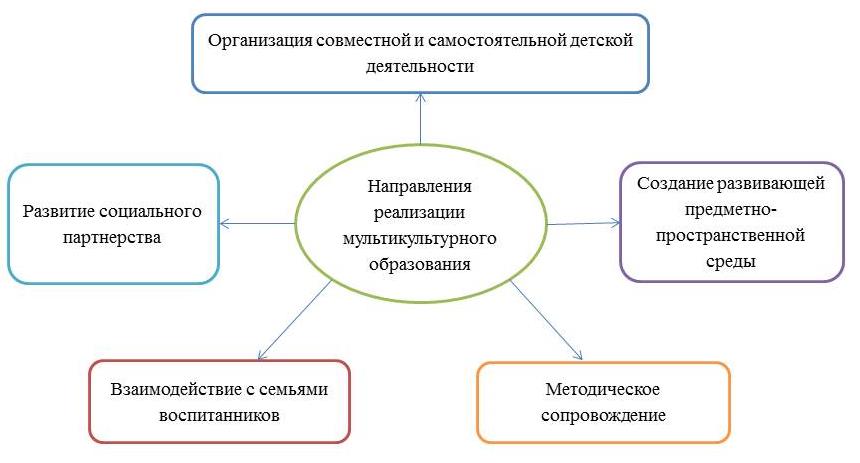 Направления реализации поликультурного образования
Социальные партнеры
МБУ ДО «Дворец детского творчества»

- Музей Ямщика

МБУ «Центр народного творчества» Гаврилов-Ямского муниципального района

Музей Локалова

Музей крестьянского быта «Марьюшка»

МБУК «Гаврилов - Ямская межпоселенческая центральная районная библиотека – музей»

МУК «Дом культуры»
МБУ ДО «Дворец детского творчества»
 (https://ddtgav.edu.yar.ru)
Творческое объединение 
«Занимательная этнография»

Направление: краеведческое
Возраст детей: 5 – 7 лет
Руководитель: Ручканова Светлана Викторовна
Цель программы: способствовать удовлетворению потребности учащихся в интеллектуальном развитии через освоении ими навыков исследовательской деятельности в области фольклора и этнографии.
Срок реализации: 1 год.
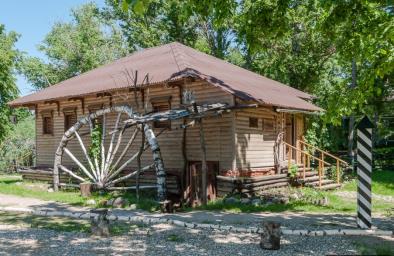 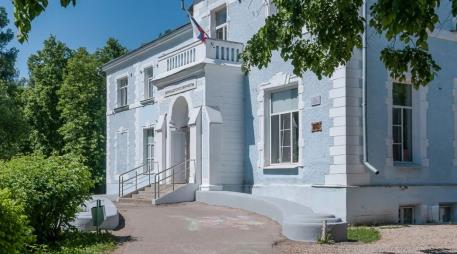 Планируемые результаты:

По окончанию обучения по  программе дети должны:

Знать достопримечательности родного края: музей, фабричный пруд, вечный огонь, парк и др.;

2. Ознакомлены с основными этнографическими и краеведческими терминами: Страна Ямщика, музей, ямская станция, подызбица, подорожная грамота, наблюдники - полки для посуды, бабий кут, красный угол, щепа, божница, конный двор, рубель, валек, подкова, телега, дровни, розвальни,  орнамент, рушник, и иное; 

3. Уметь различать виды транспорта, предметов быта, особенности русской народной одежды;

Иметь представления о народных традициях и праздниках Страны Ямщика;

5. Проявлять творческую, эмоциональную отзывчивость в совместной конструктивной, изобразительной и  исследовательской деятельности;

6. Проявлять  патриотические чувства, ощущают гордость за себя, свою семью, предков, родину.
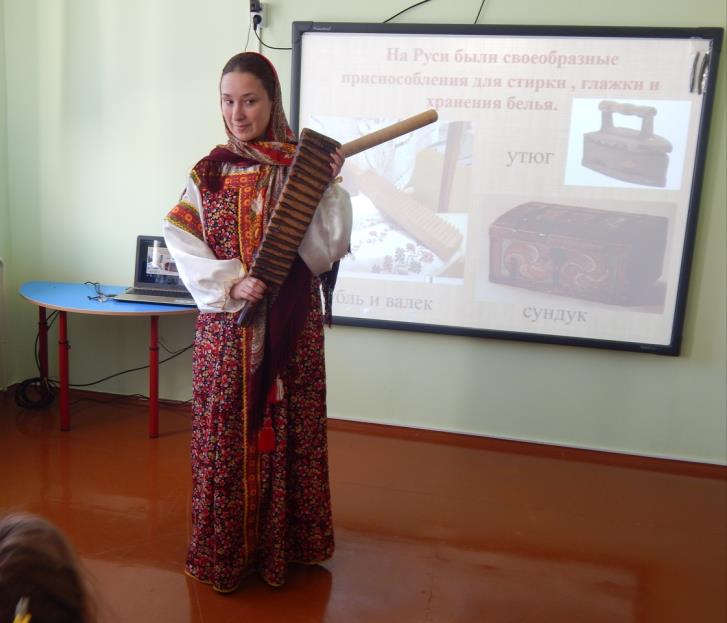 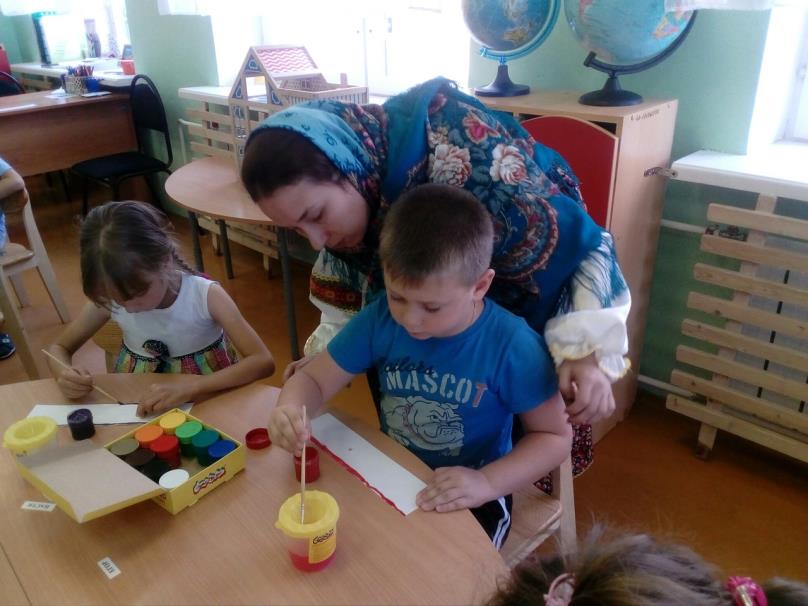 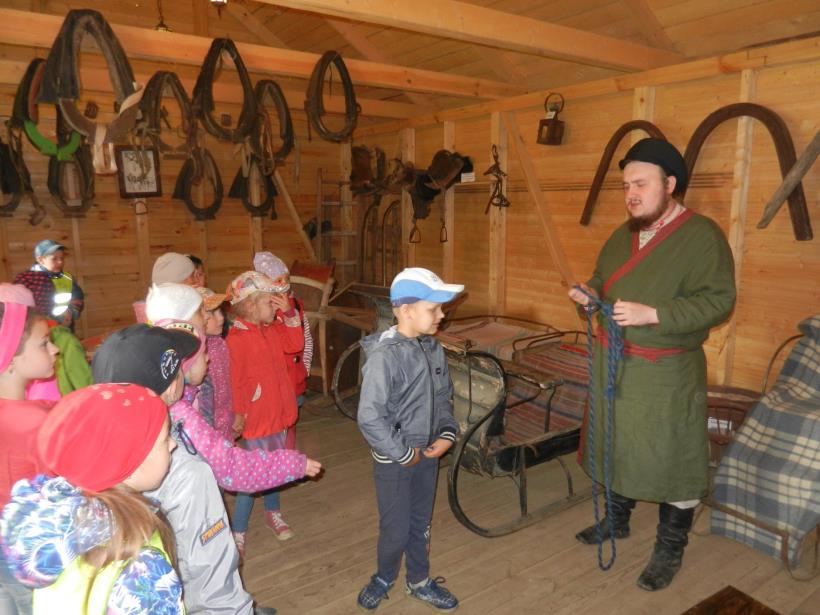 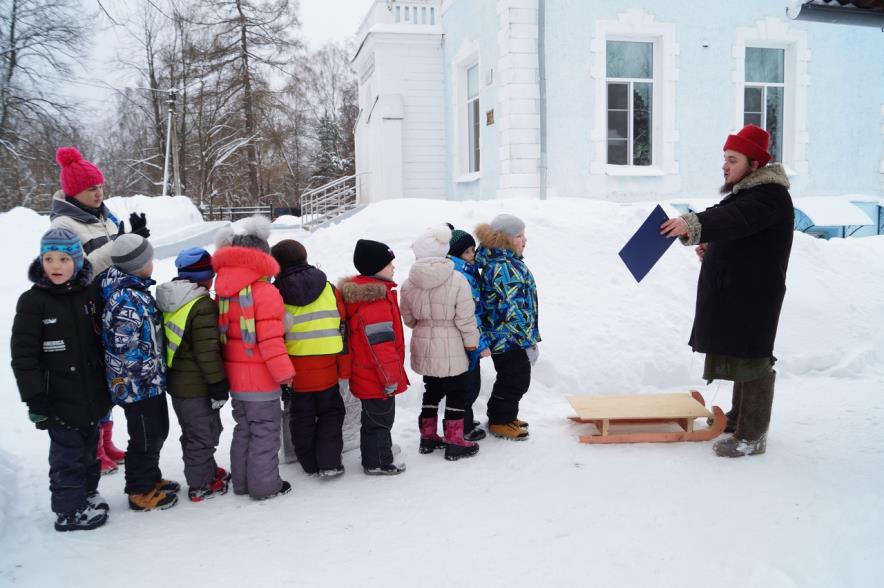 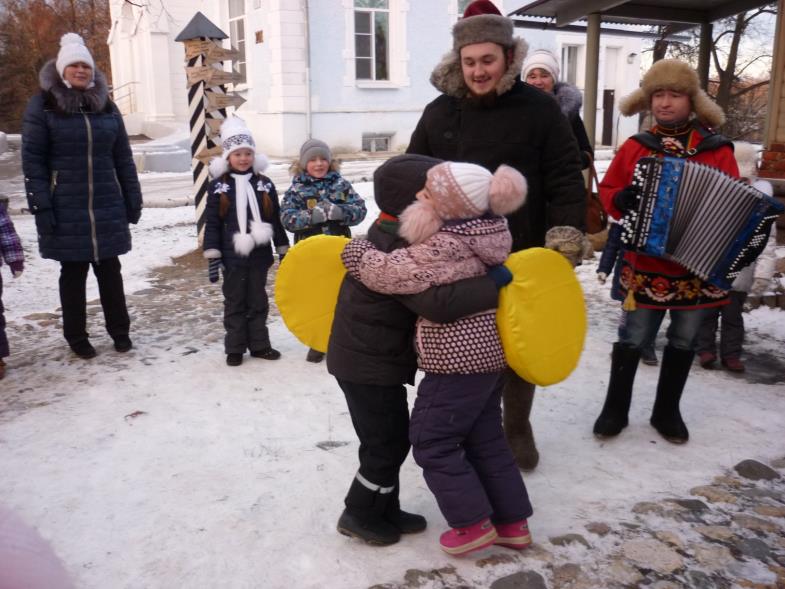 Музей быта «Марьюшка»
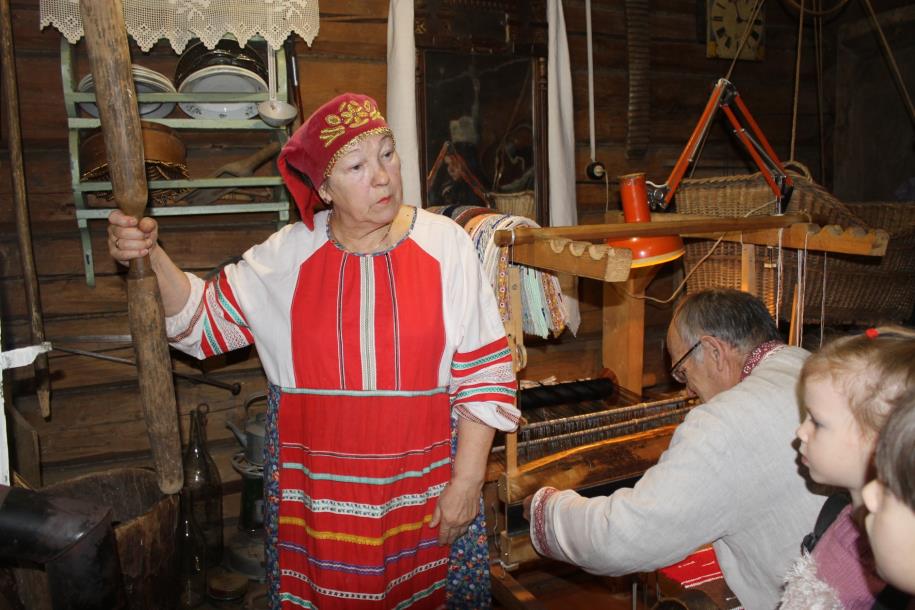 Музей быта «Марьюшка»
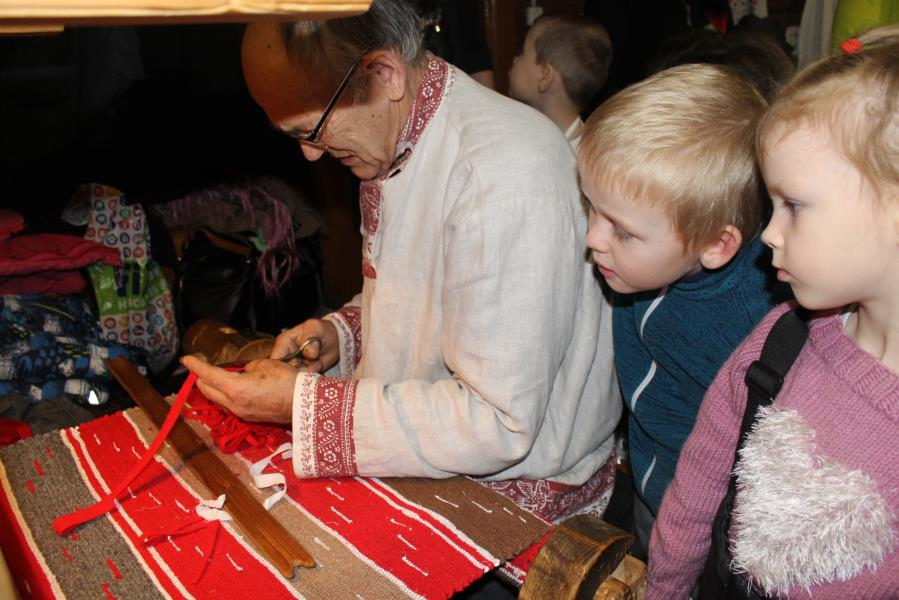 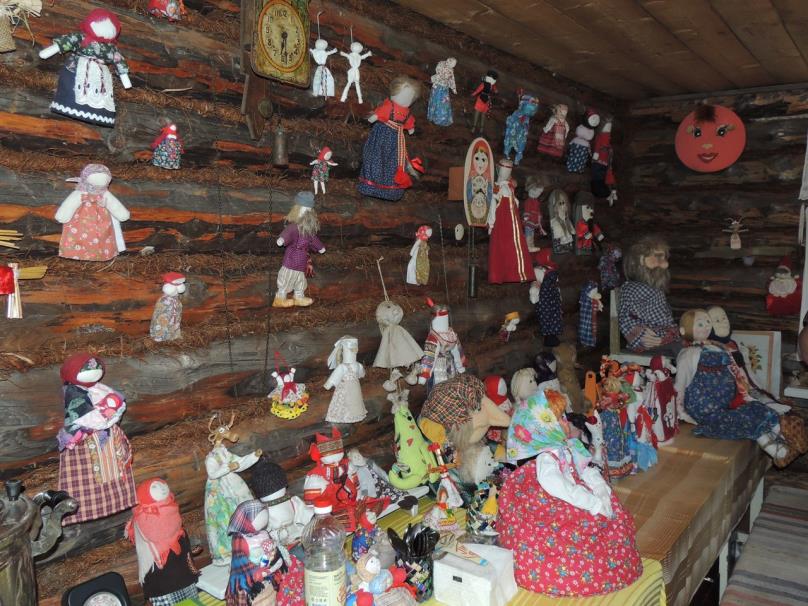 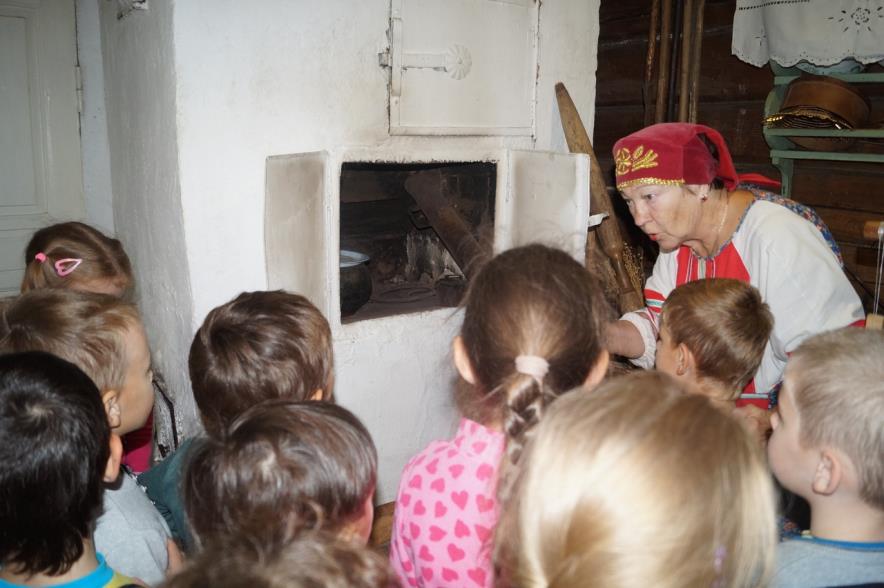 Гаврилов - Ямская межпоселенческая 
центральная районная библиотека – музей
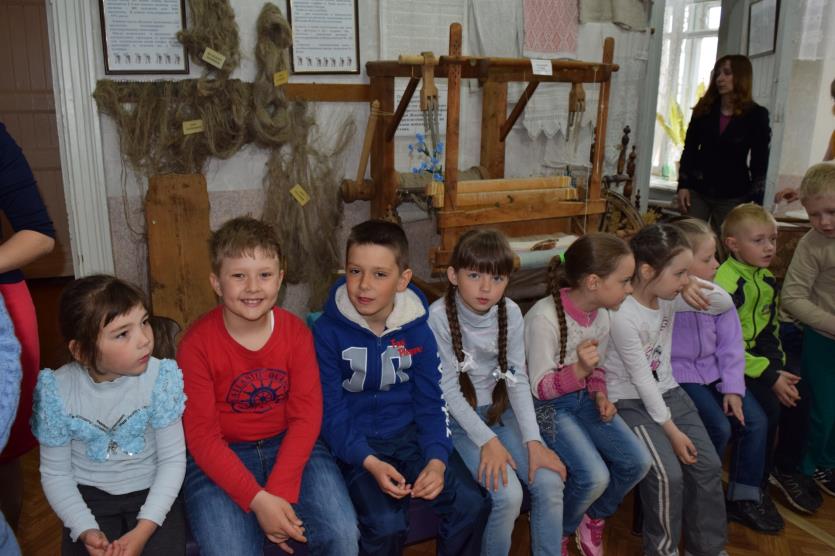 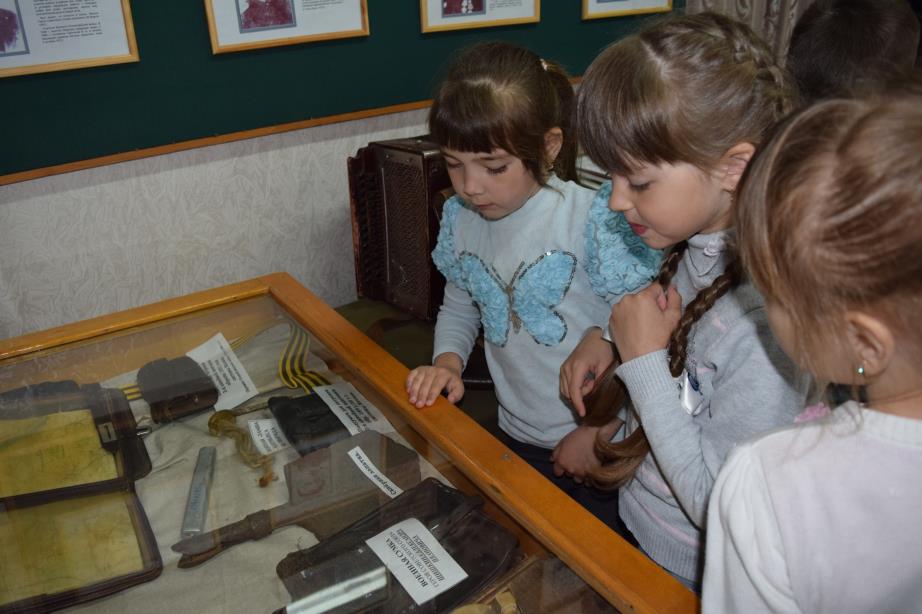 Музей Локалова
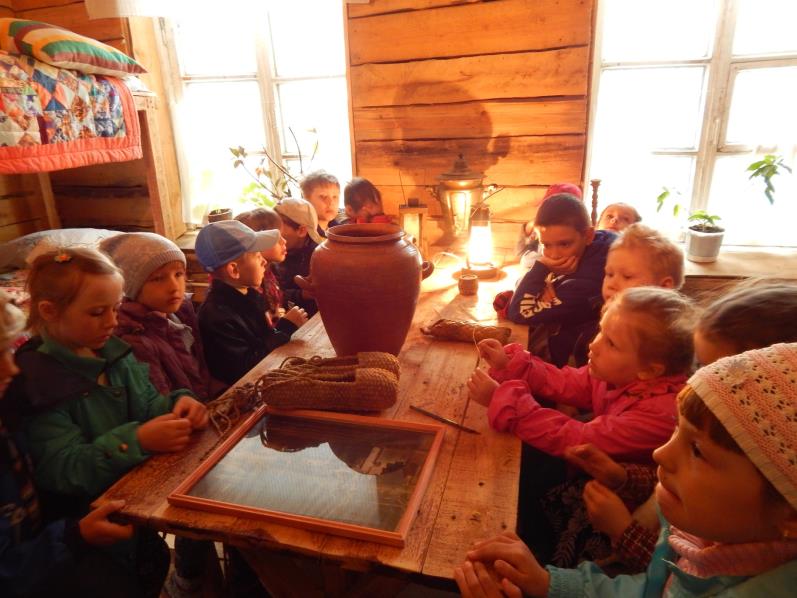 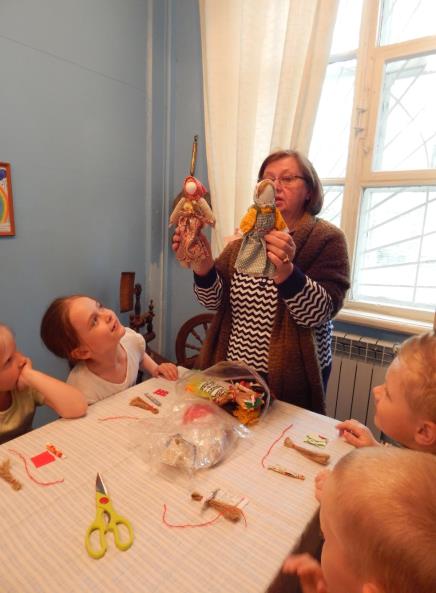 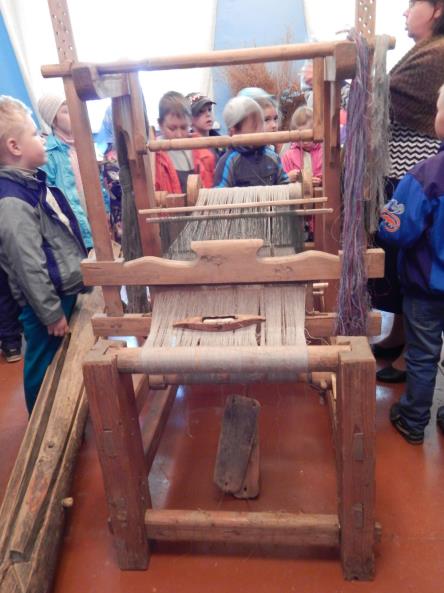 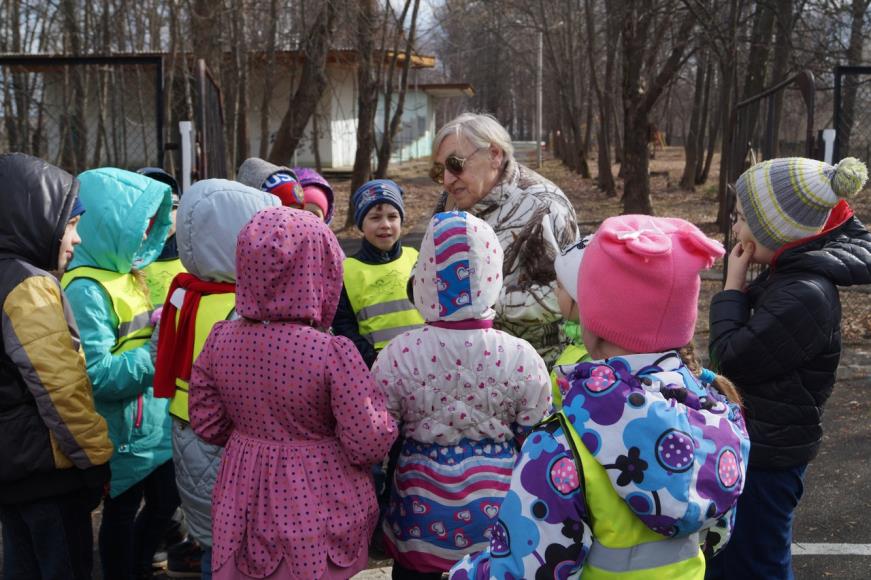 Центр народного творчества
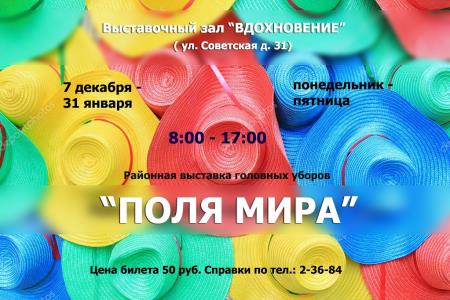 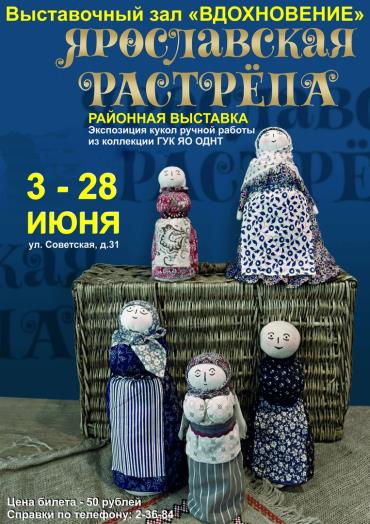 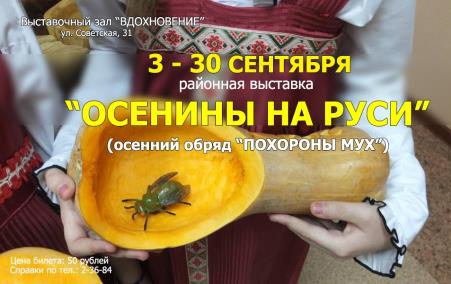 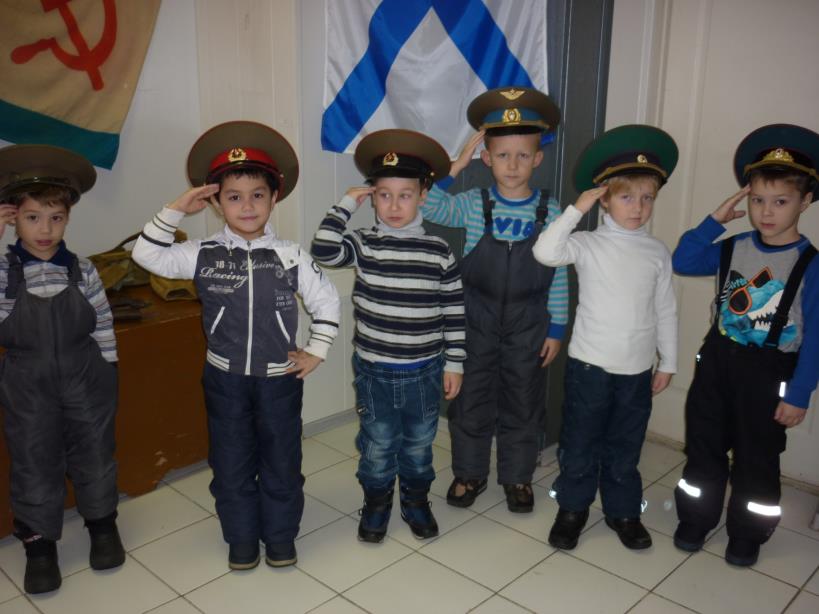 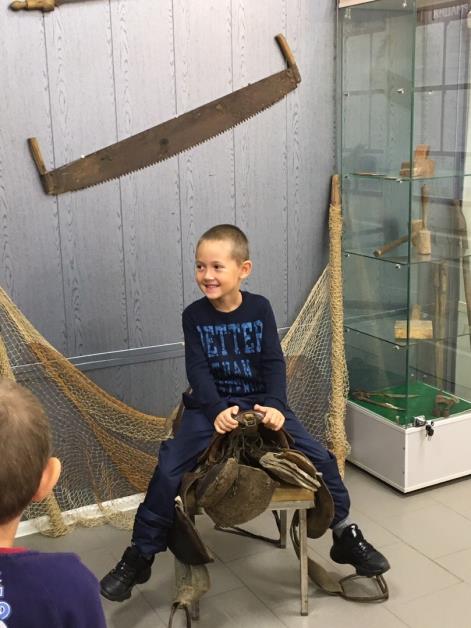 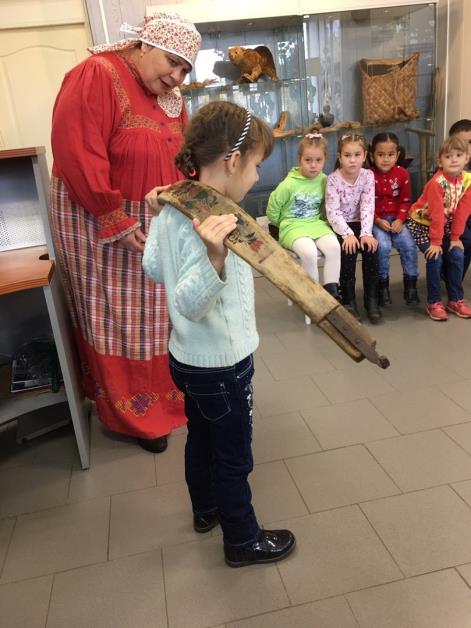 Дом культуры
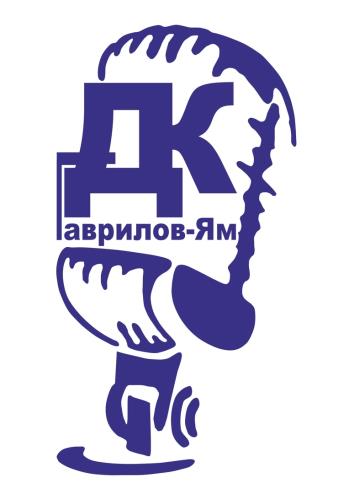 Волонтеры культуры
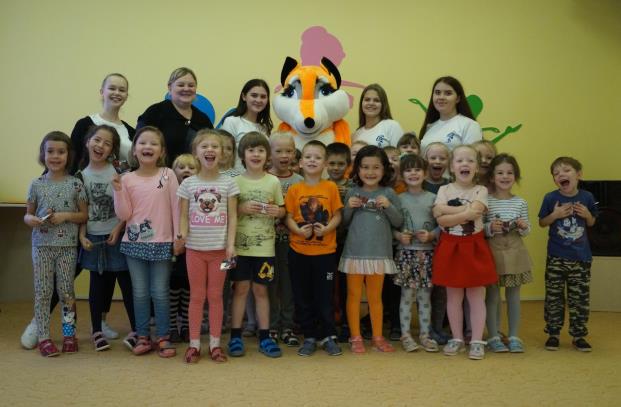 Спасибо за внимание!
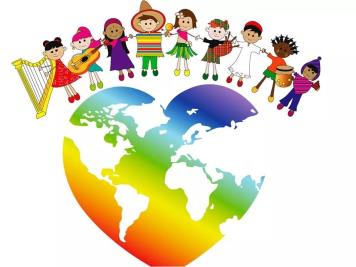